«Холодна війна»
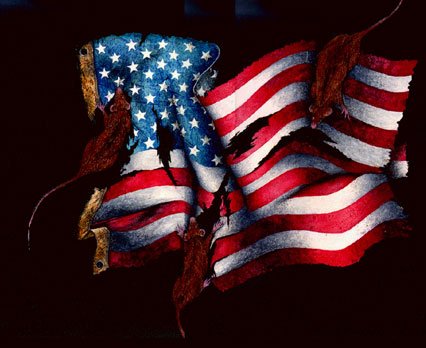 План
Термін “Холодна війна”
Причини
Початок
Винуватці
Наслідки
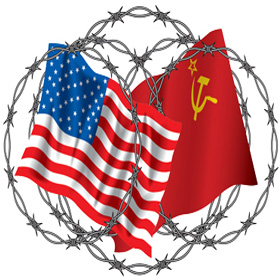 Термін «холодна війна» був введений американським журналістом Уолтером Ліппманом.
«Холодна війна» - це політика протистояння двох наддержав після Другої Світової війни.
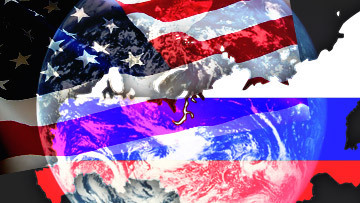 «Холодна війна» супроводжувалась:
Хронологічні рамки «холодної війни»
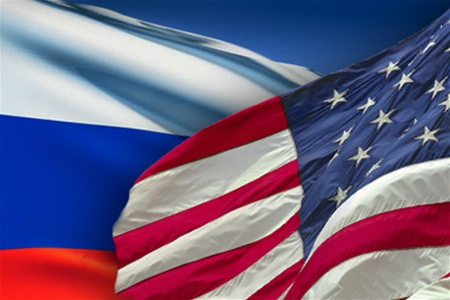 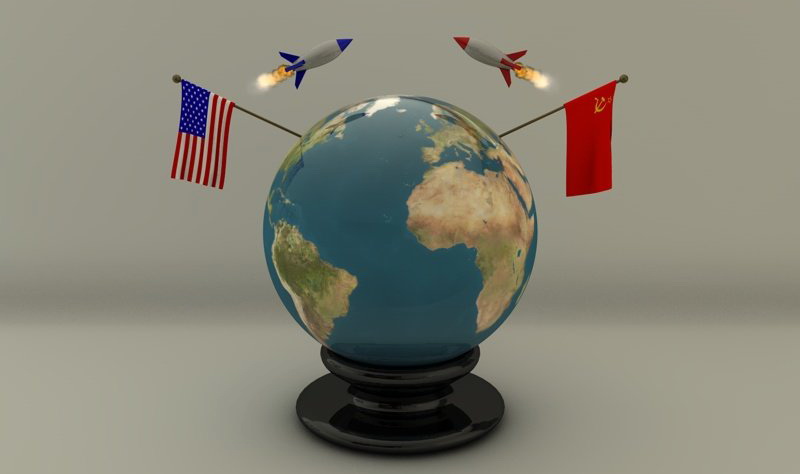 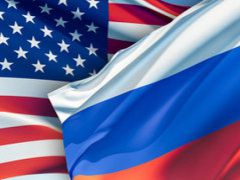 Початок «холодної війни»
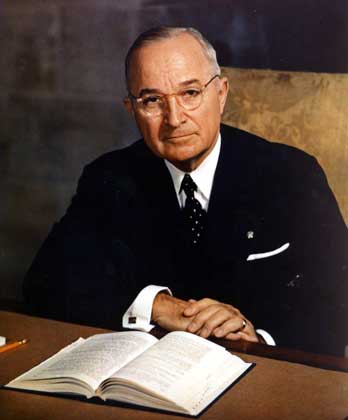 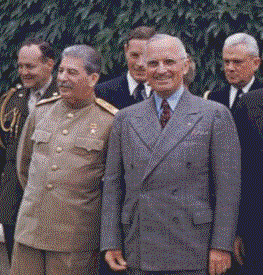 Ступінь вини наддержав в розв'язанні «холодної війни»
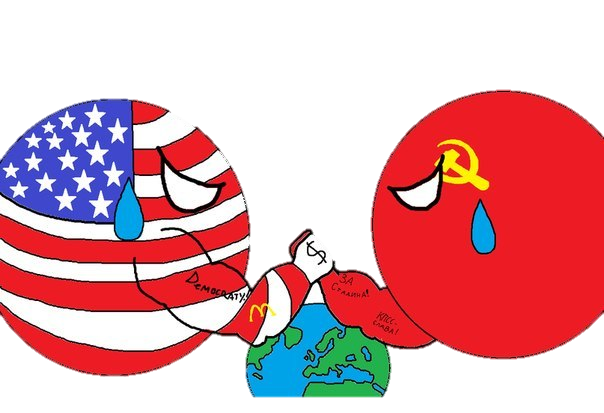 Існує три точки зору щодо проблеми винуватості наддержав в розв'язуванні «Холодної війни».
Перша точка зору: винні США
Друга точка зору: винен СРСР
Третя точка зору:
У розв'язуванні «холодної війни» в рівній мірі відповідальні СРСР і США
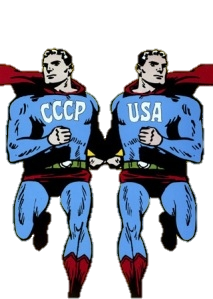 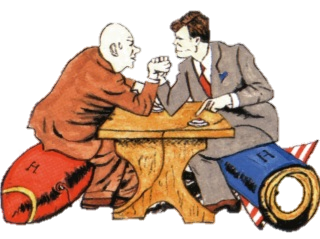 Висновок:
“Холодна Війна» — термін, який означає період міжнародної напруженості, ідеологічного та політичного протистояння внаслідок загострення відносин після другої світової війни між СРСР і США. 
Період 1946-19991
 Супроводжувалась:
Гонкою озброєнь і посиленою підготовкою до «гарячої» війни. 
Суперництвом у всіх сферах суспільного життя.
Гострою ідеологічною боротьбою і створенням образу зовнішнього ворога.
Боротьбою за сфери впливу в світі.
Локальними збройними конфліктами.
Джерела:http://histua.com/slovnik/x/xolodna-vijna
Дякую за увагу!